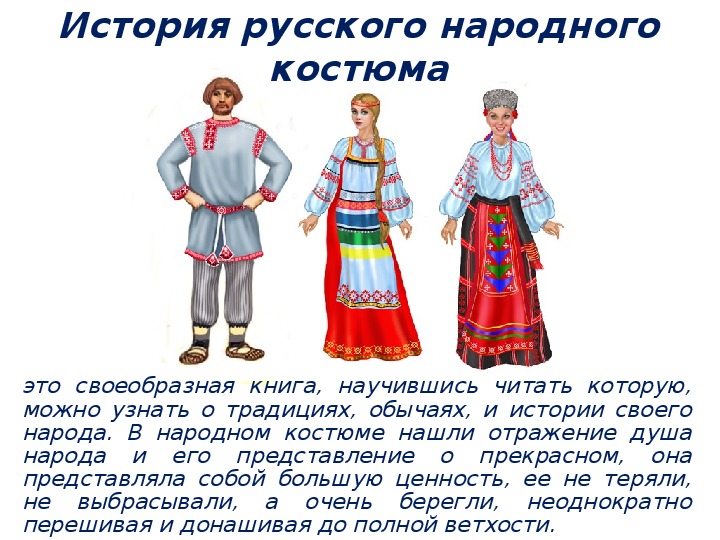 «Знакомство с русским
 национальным костюмом
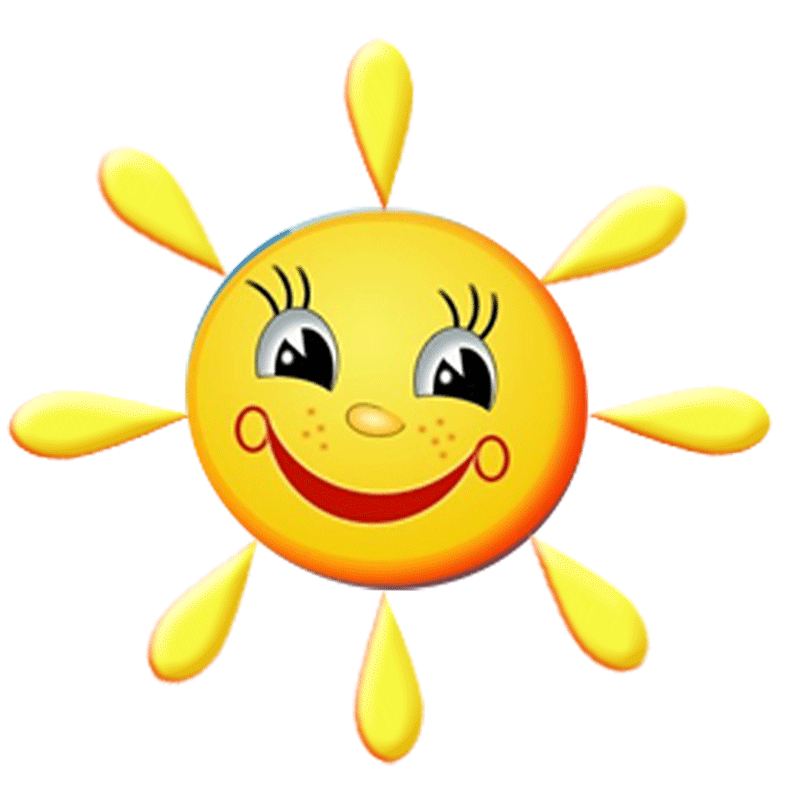 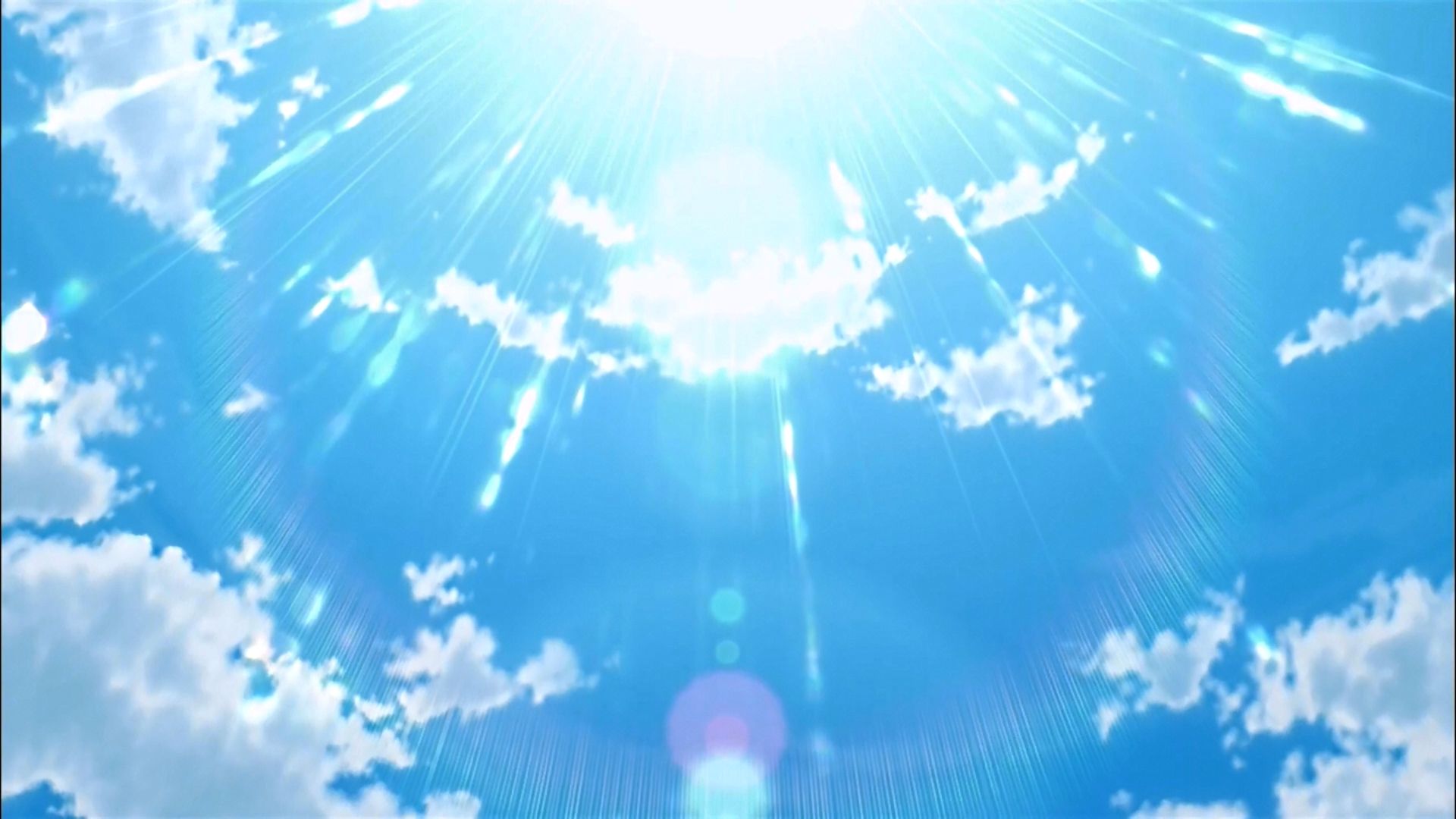 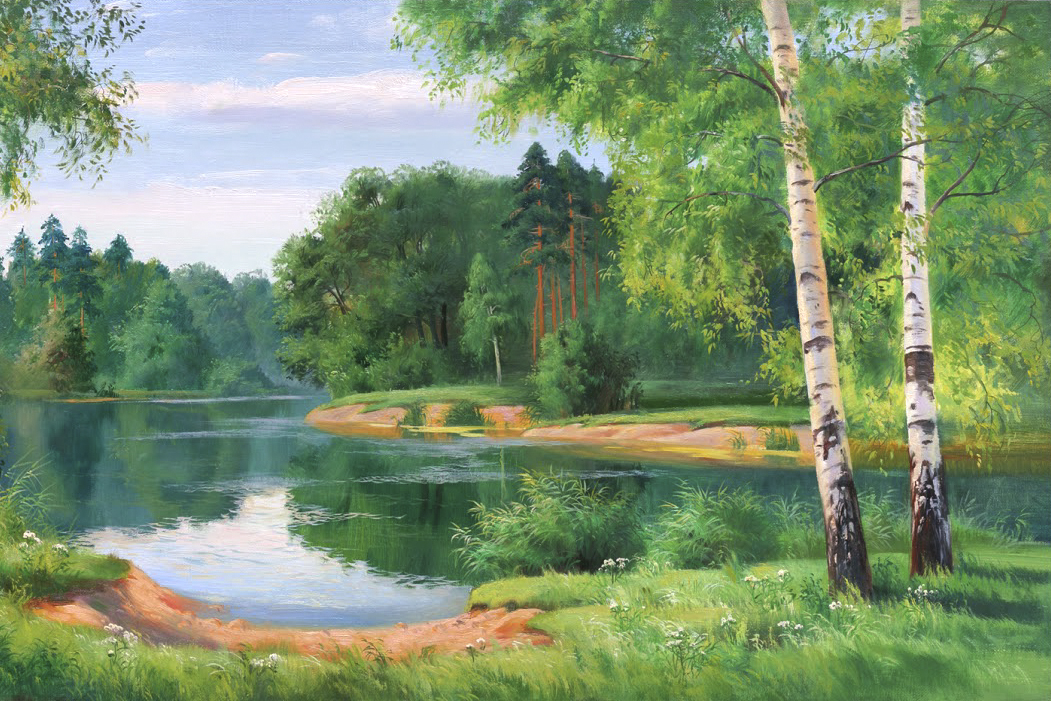 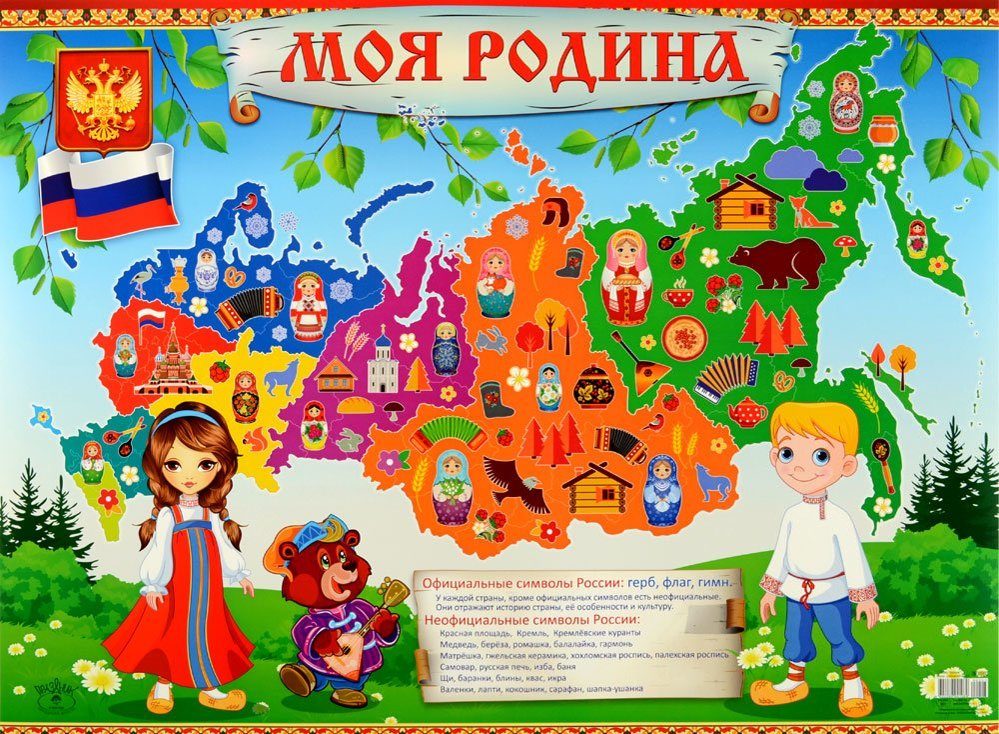 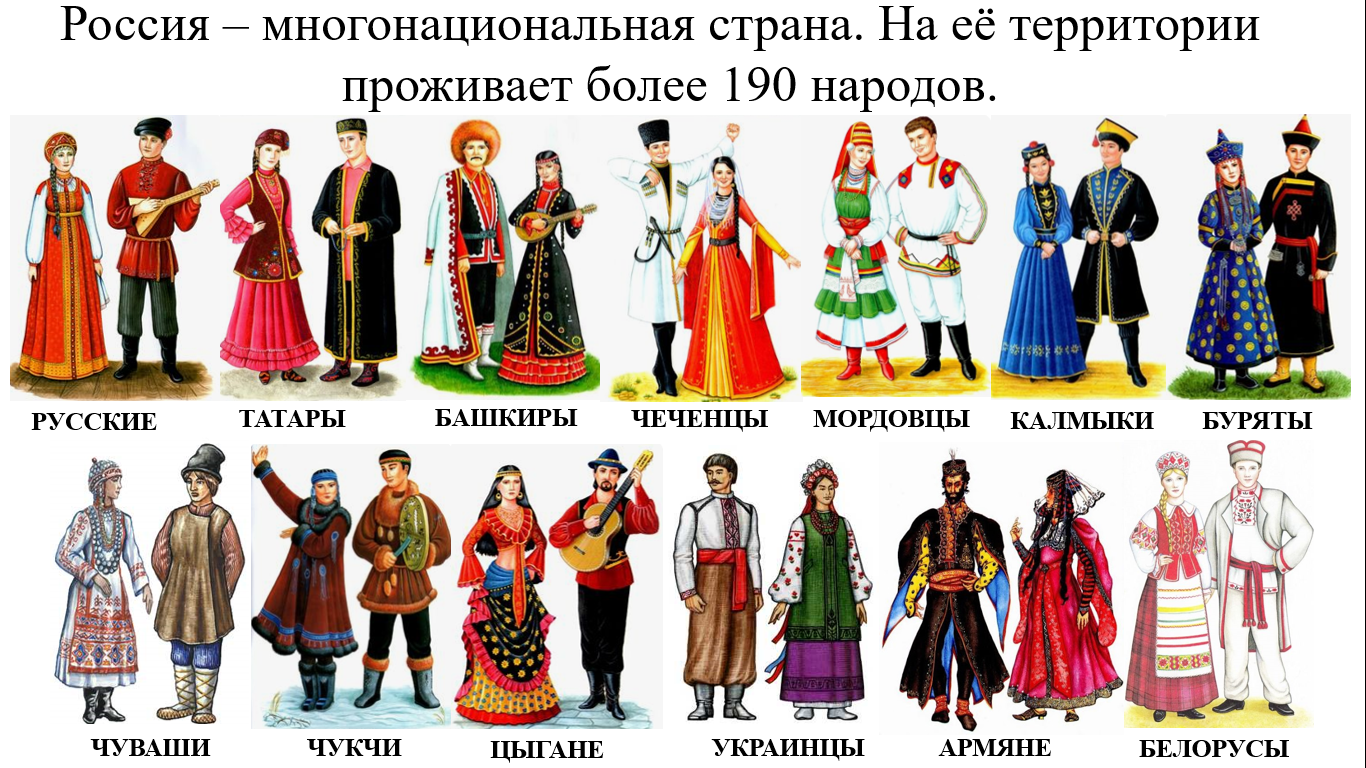 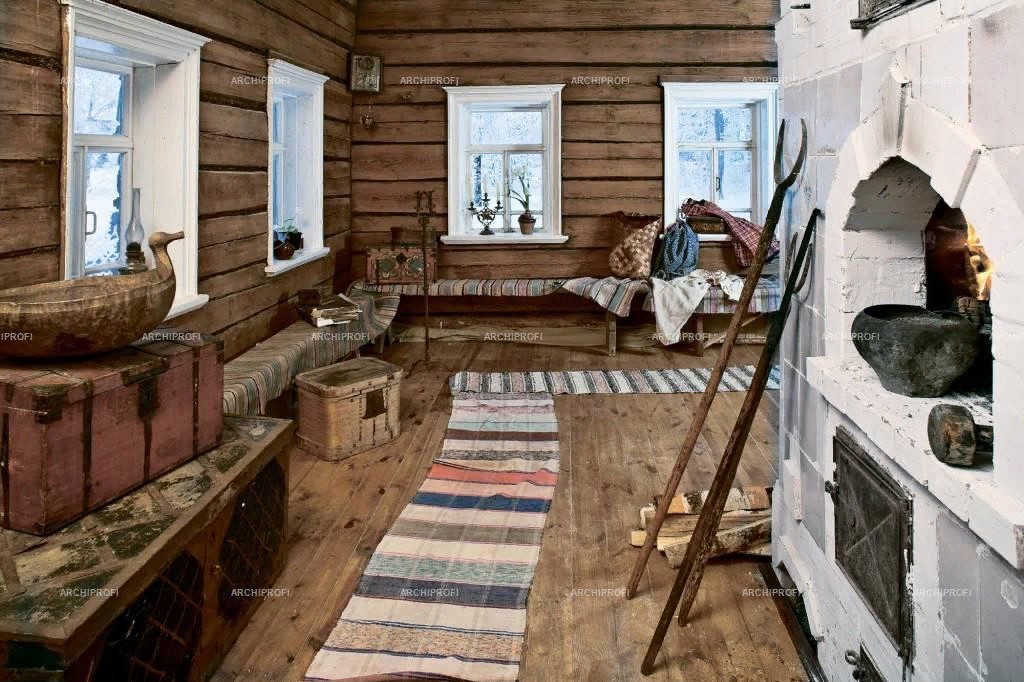 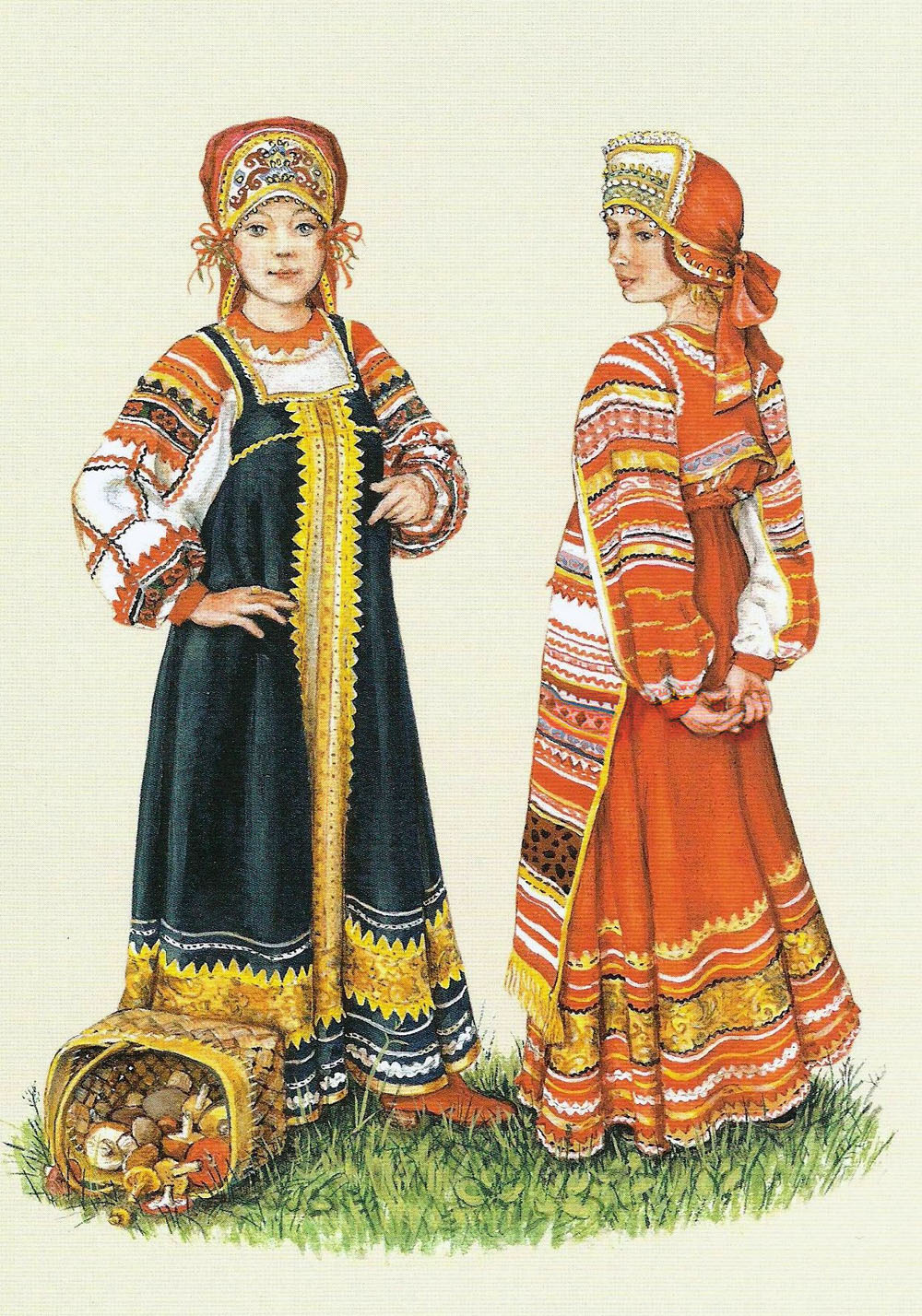 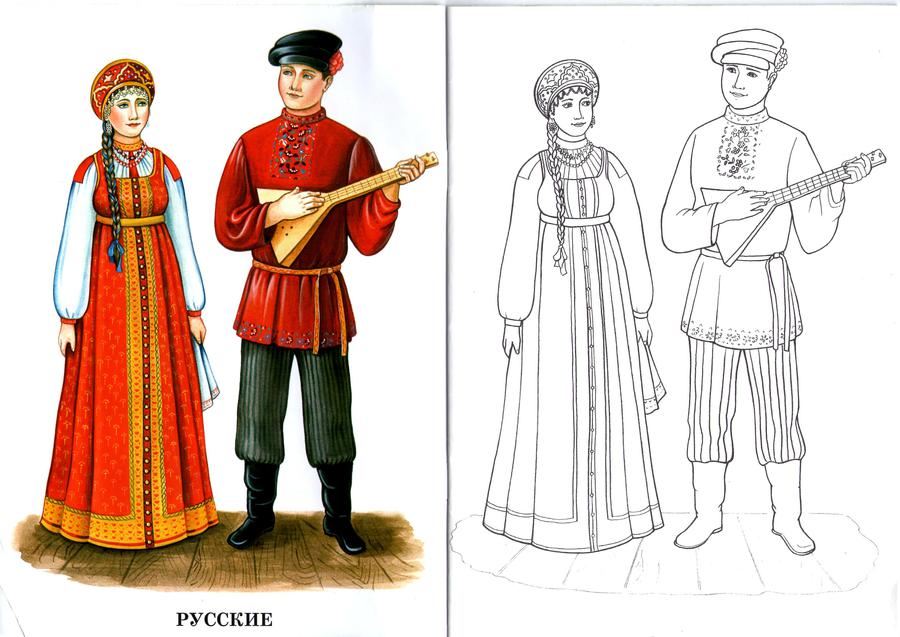 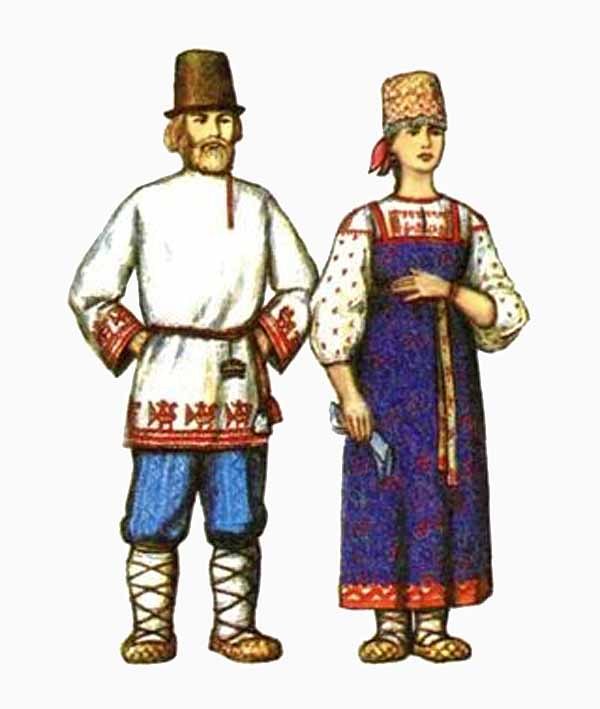 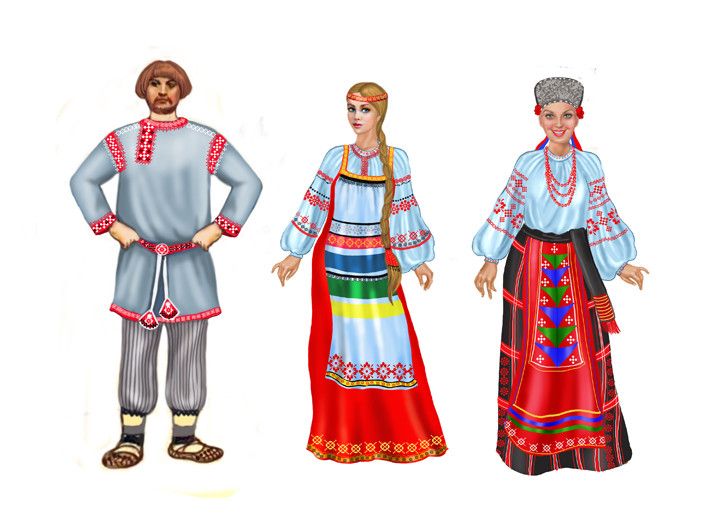 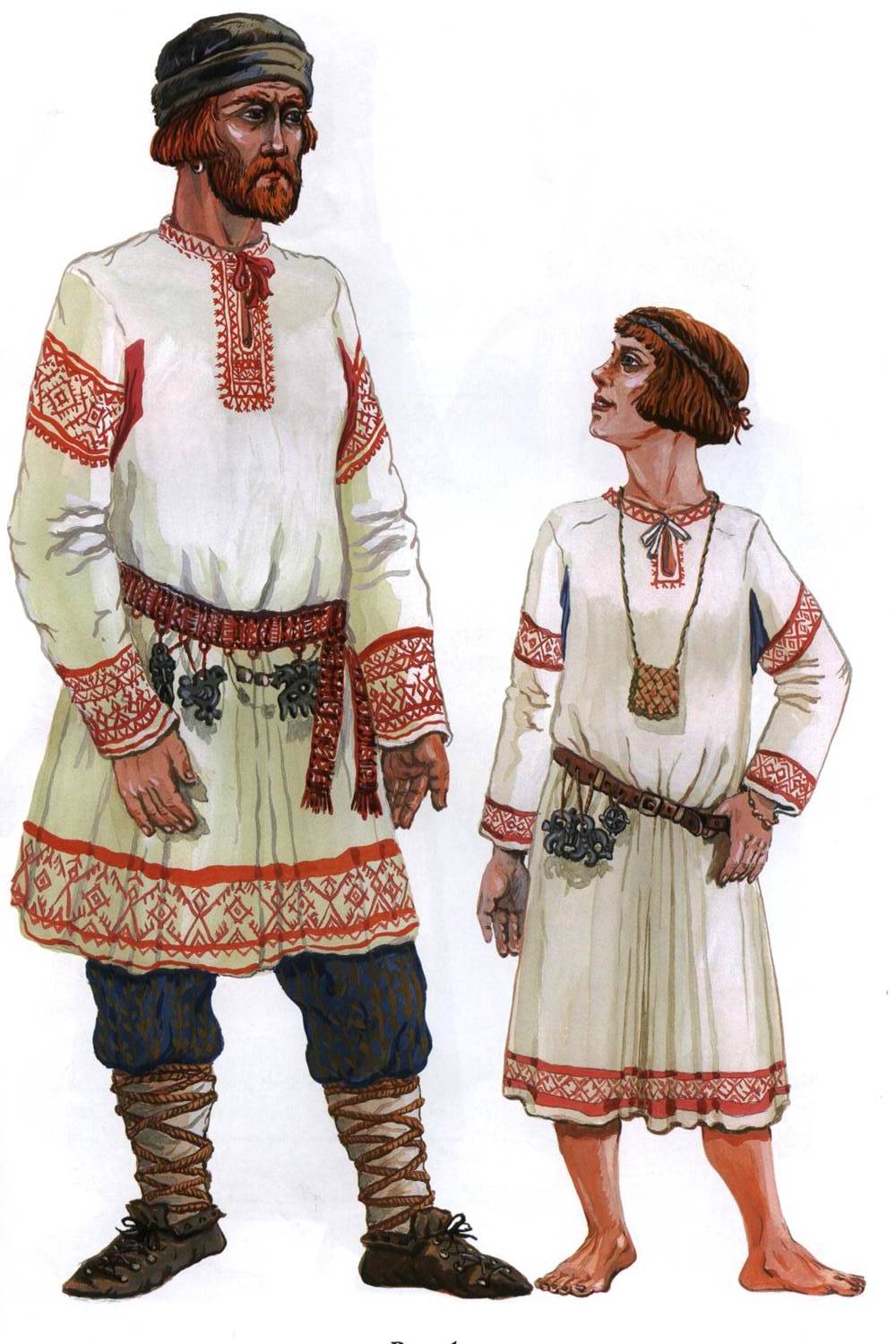 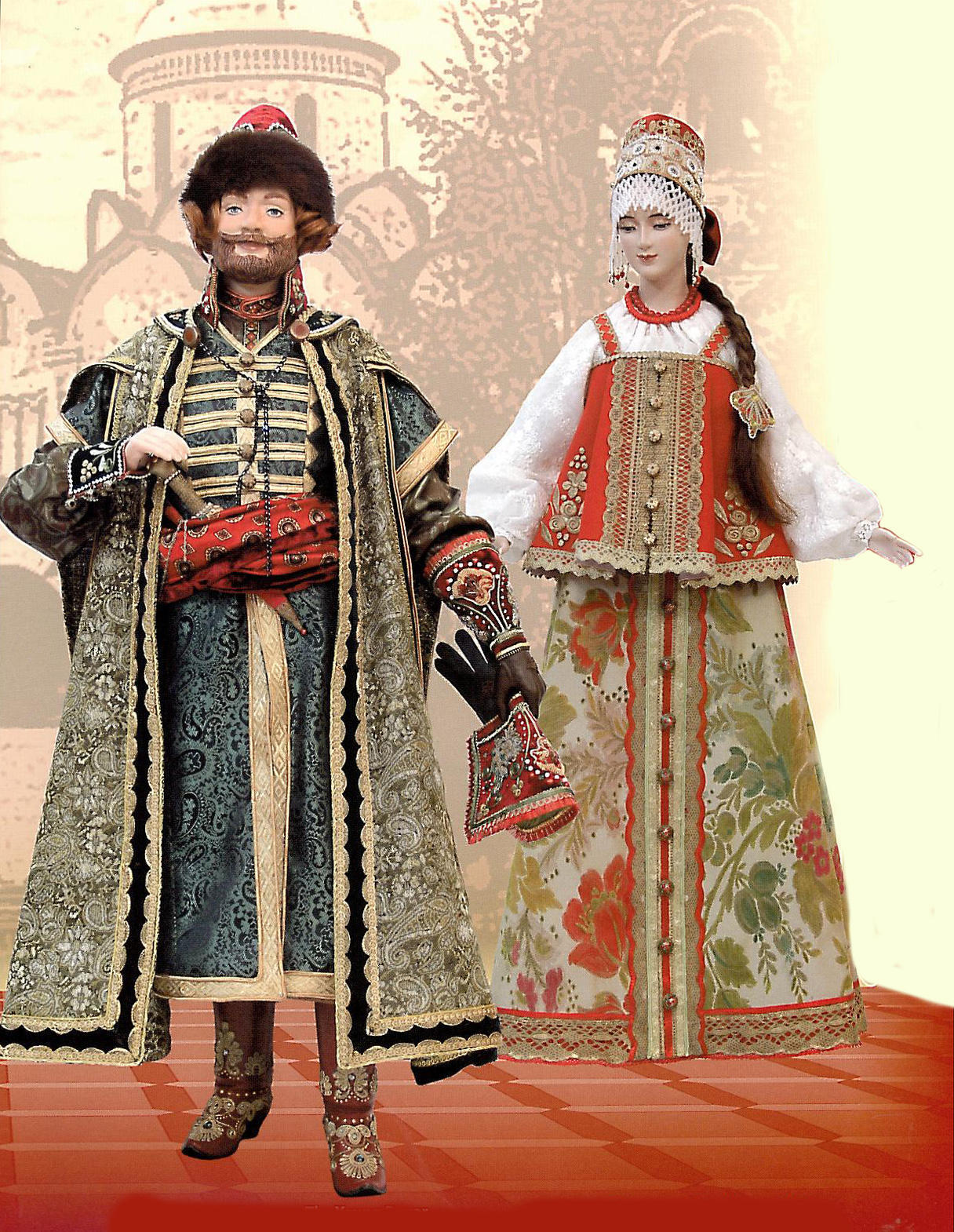 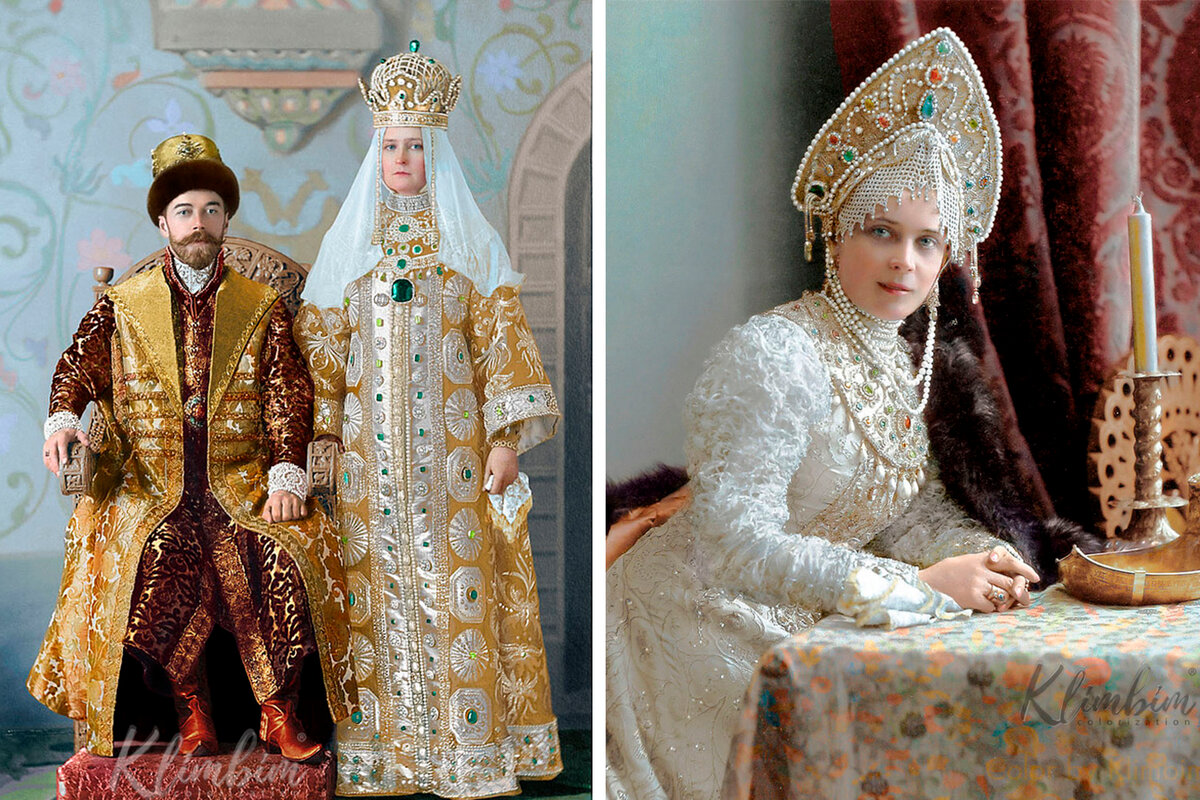 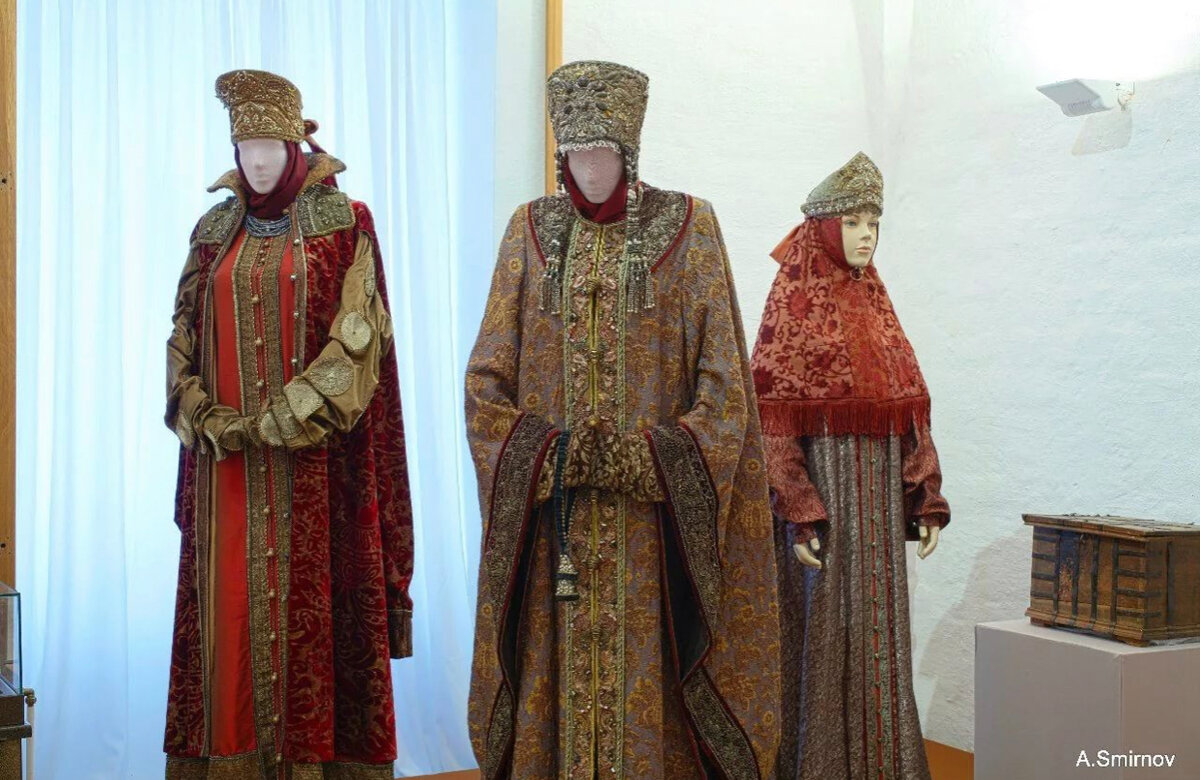 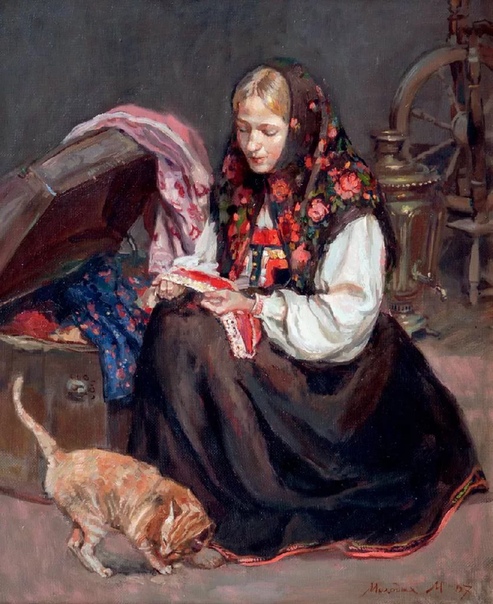 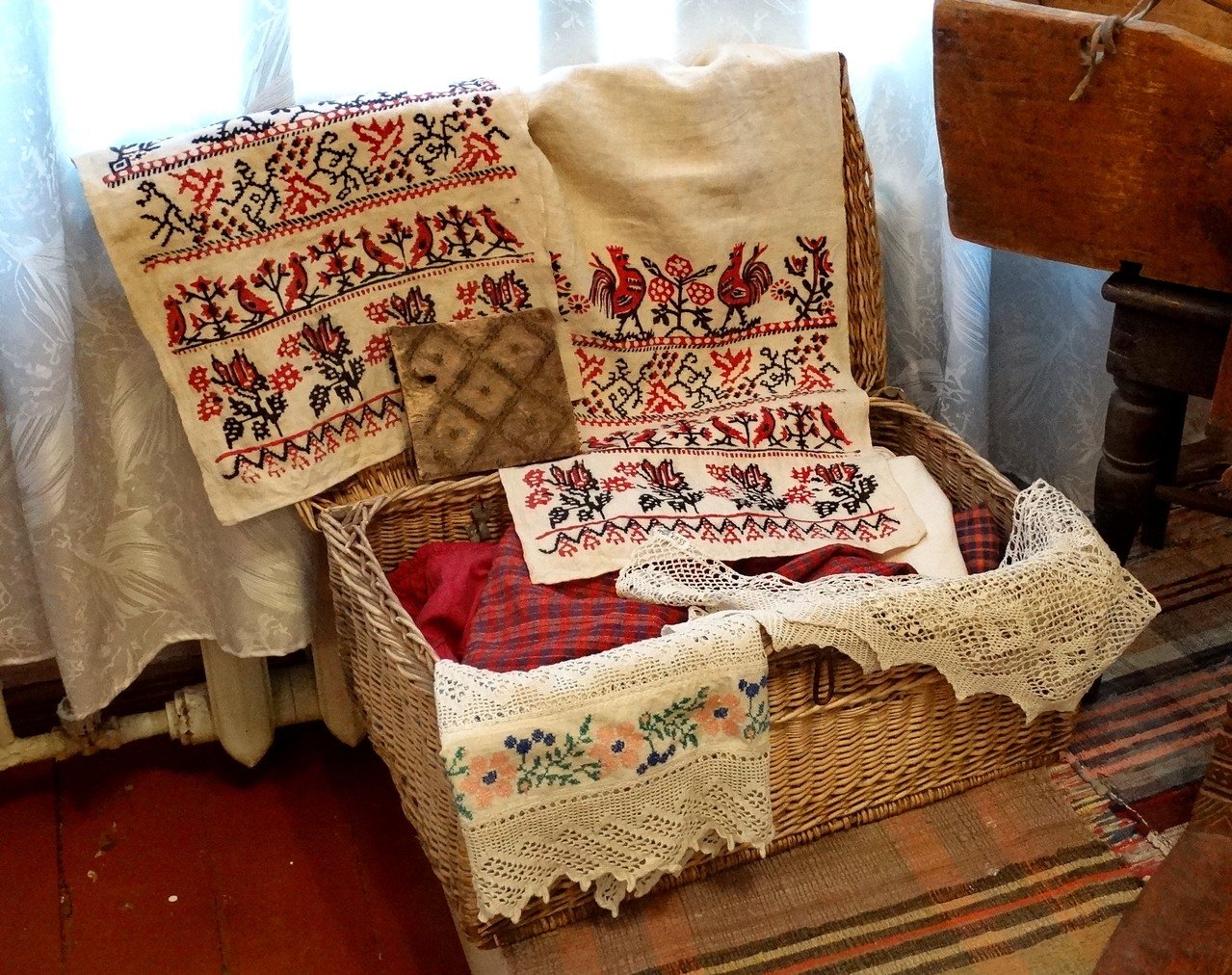 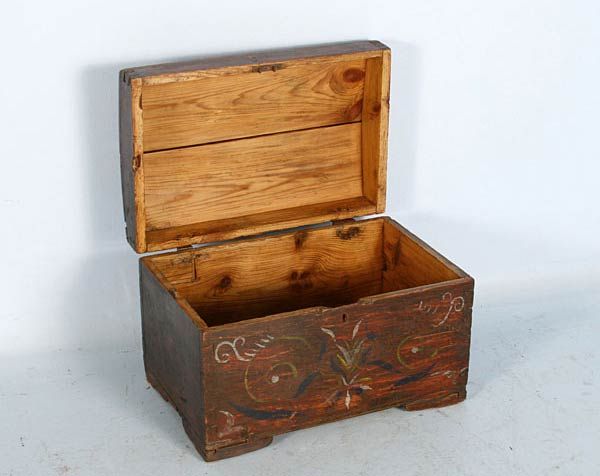 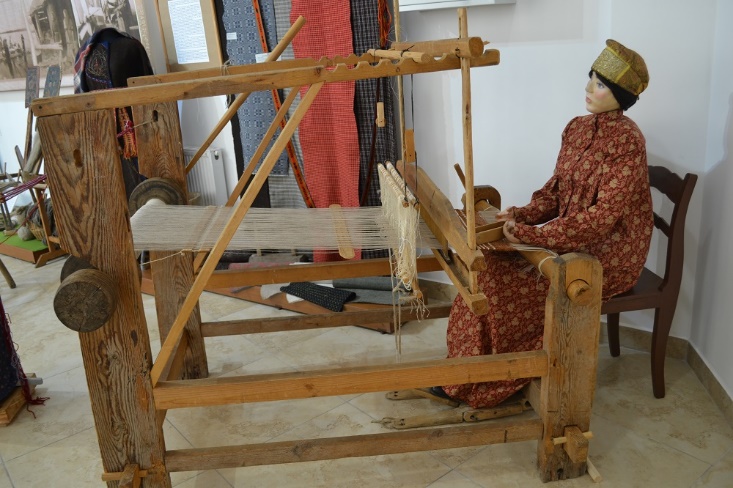 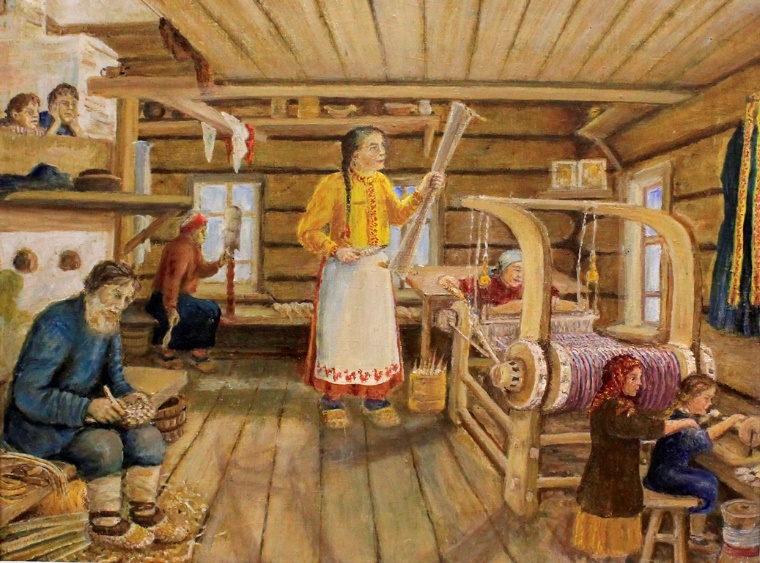 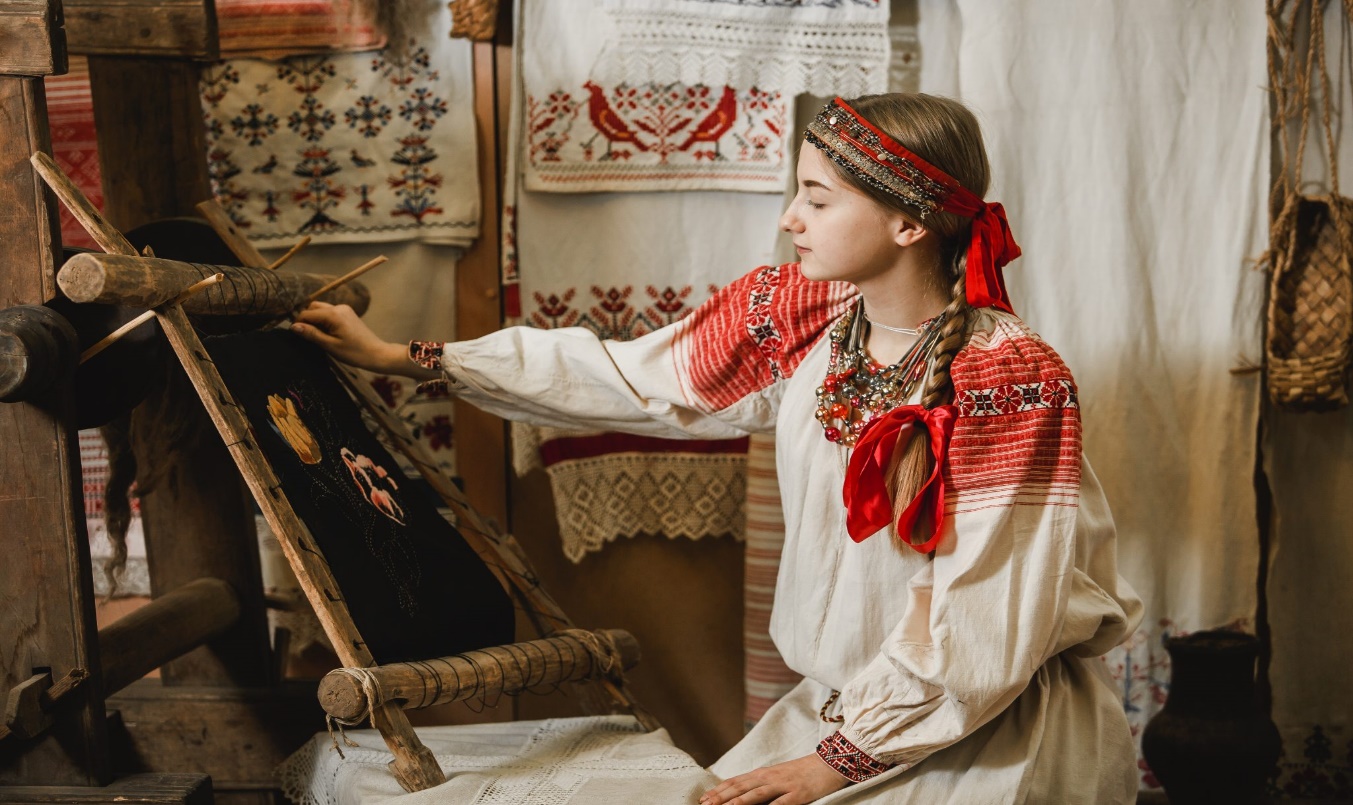 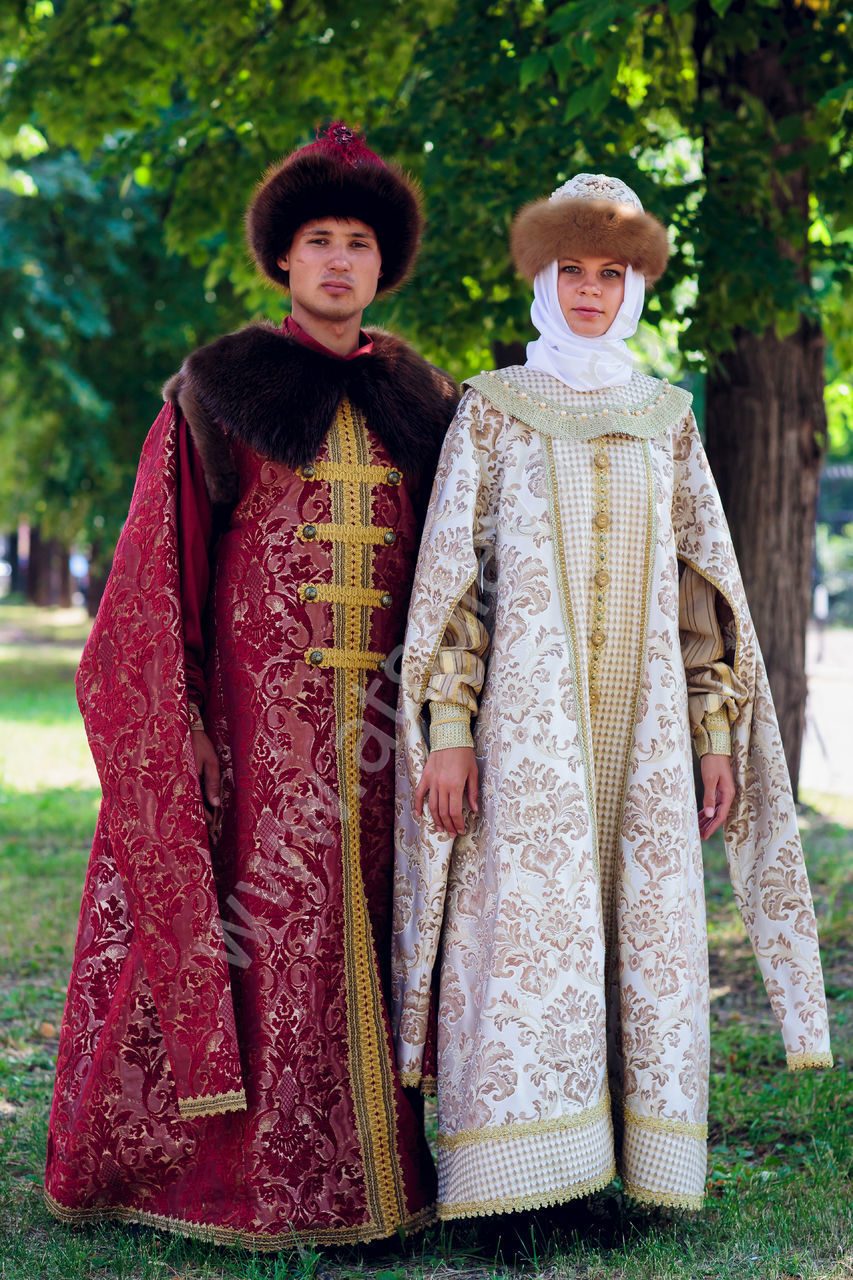 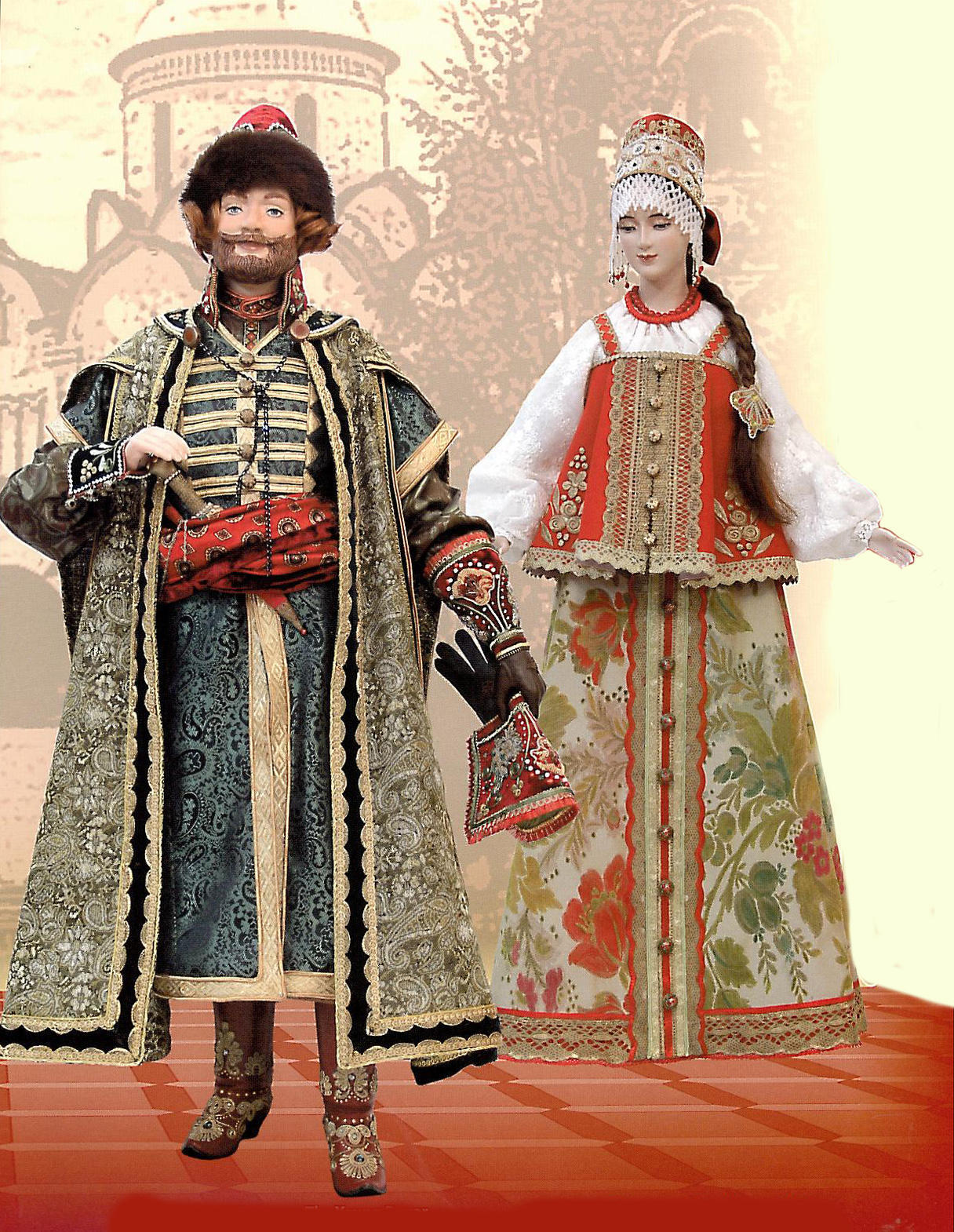 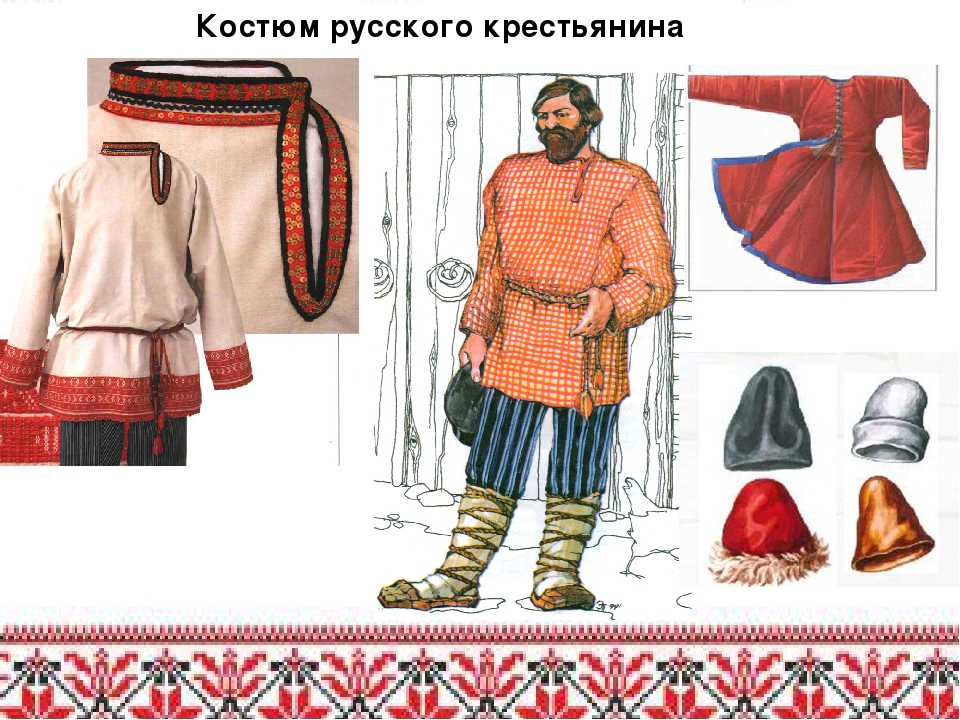 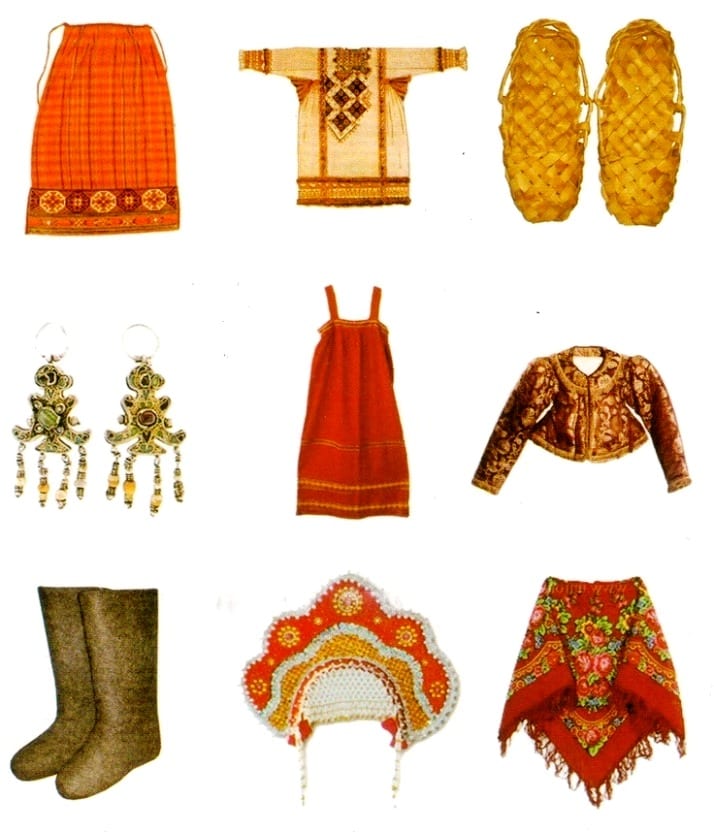 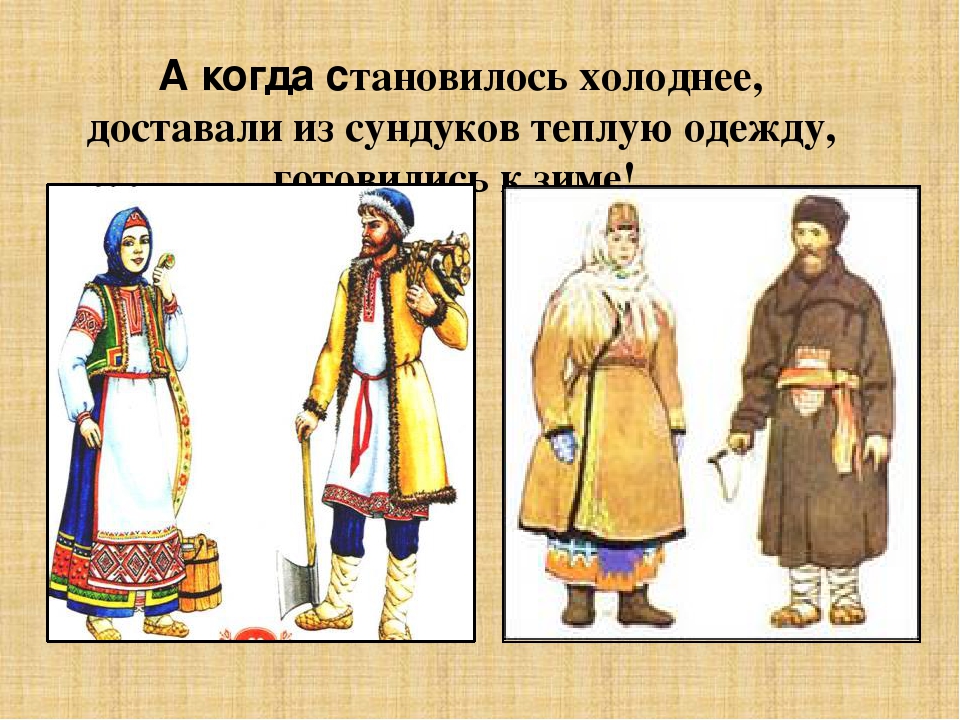 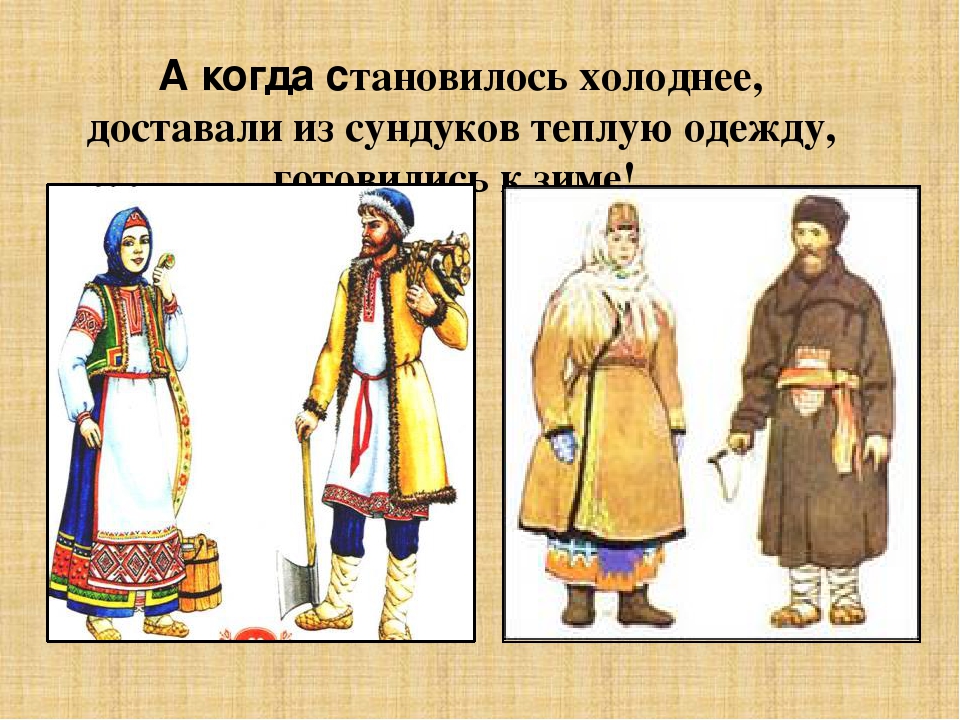 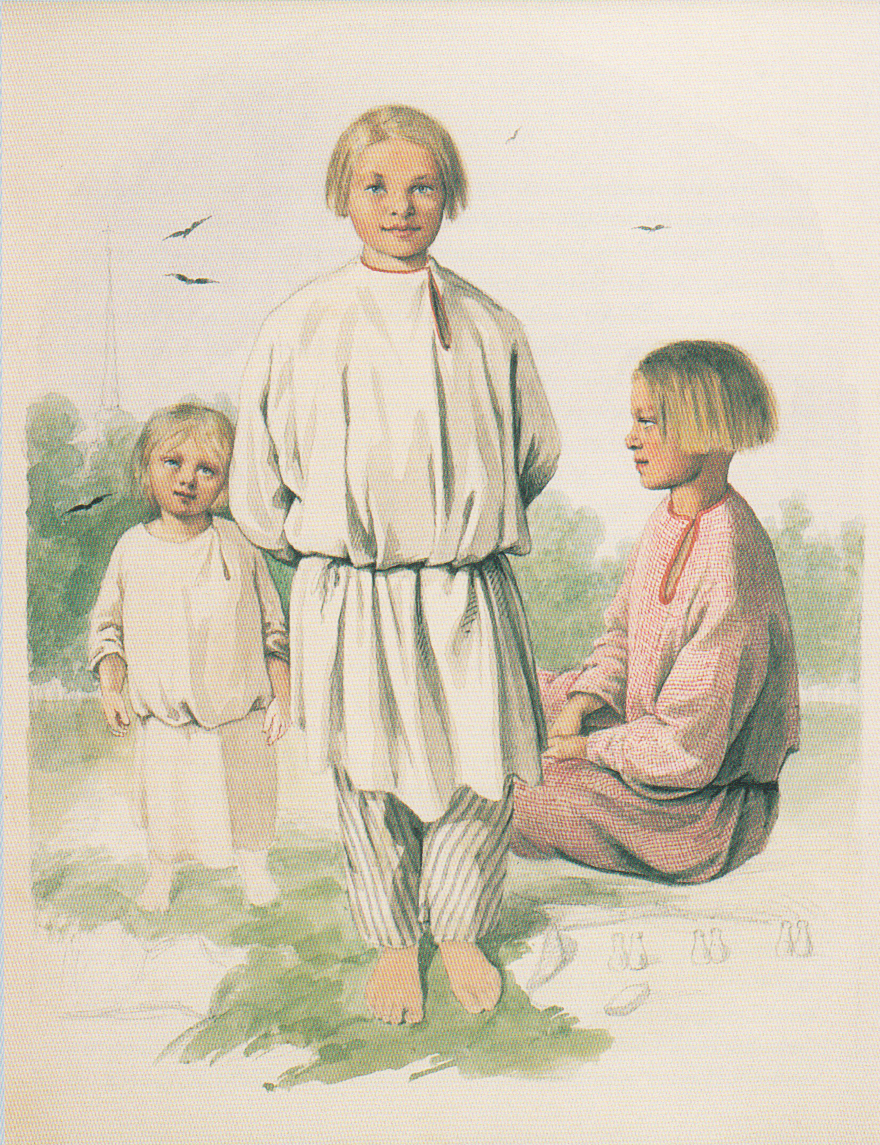 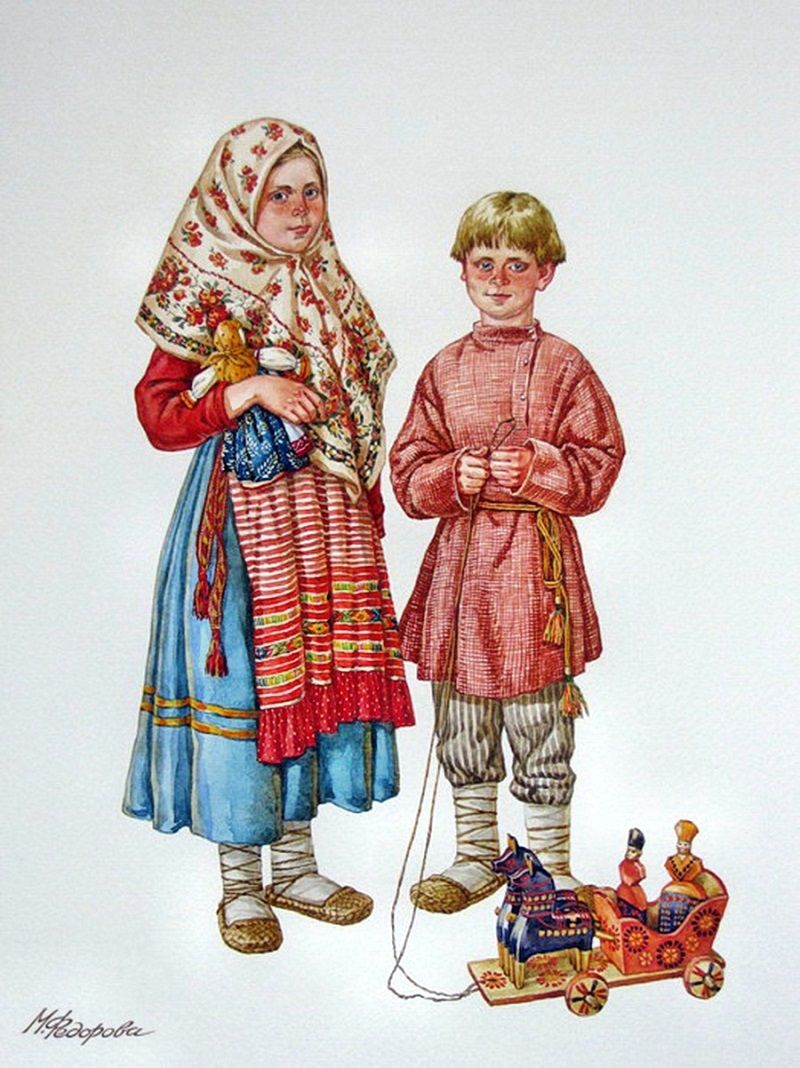 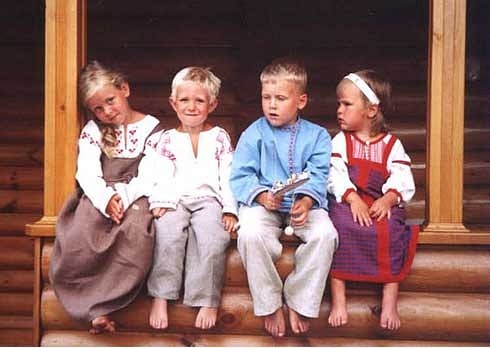 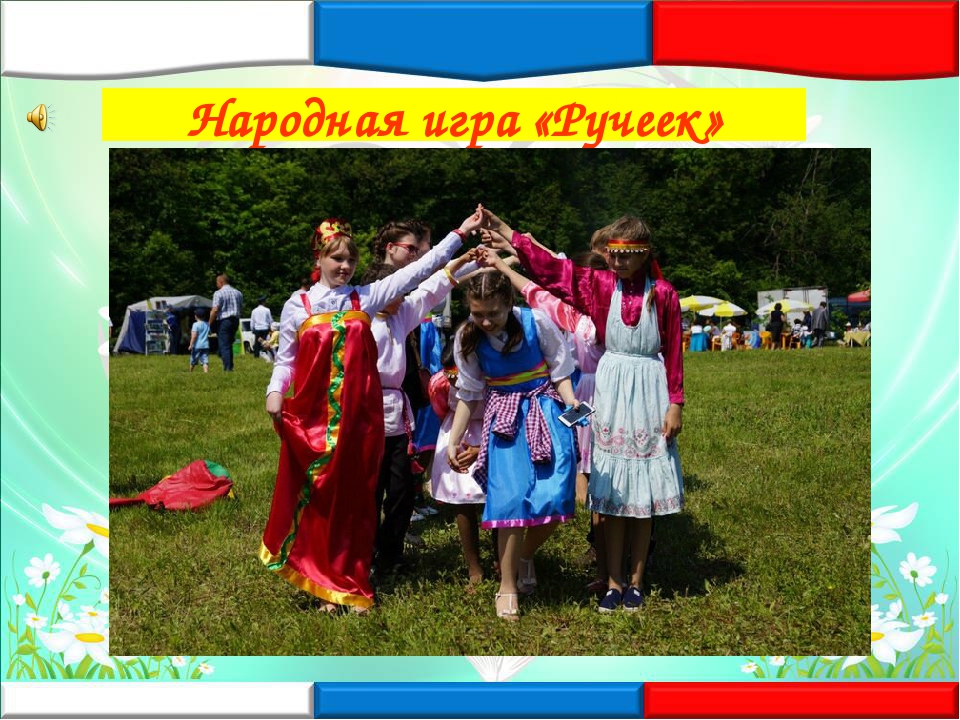 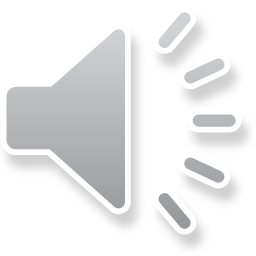